Add and Subtract Fractions Fluently
(Accurately, Efficiently and Flexibly)
Worksheet
Mathematics
Mr Kelsall
‹#›
New learning: counting in fractions
Count forward/backwards, as a fraction, decimal, mixed number, improper fraction, in:
Tenths
Hundredths
Thousandths
Halves
Thirds
Quarters
Fifths
‹#›
New learning: mentally adding and subtracting fractions
Find the (lowest) common denominator
Convert
add/subtract
‹#›
New: converting fractions to add/subtract
Add these fractions:
The sum of the two bricks is equal to the brick above
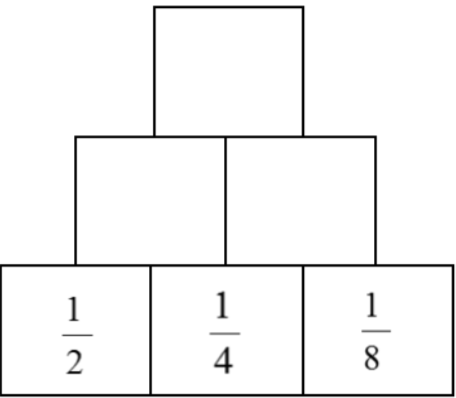 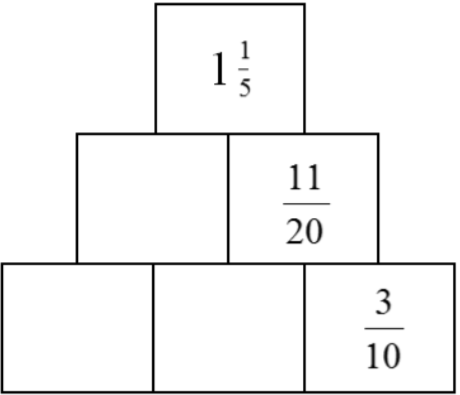 ‹#›
Develop learning: converting fractions to add/subtract
Luca pole vaults a height of 4¼ m and Marcus vaults ¾ m less.  How high does Marcus jump?
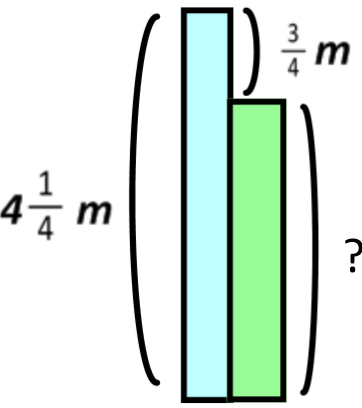 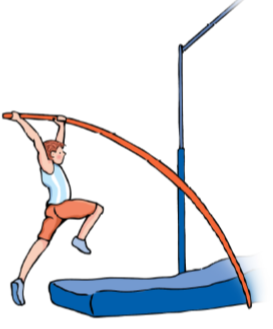 Source of all images : Mr Kelsall or Oak National Academy
‹#›